国家重点研发计划
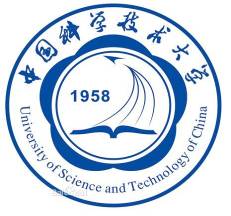 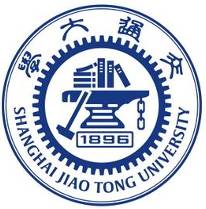 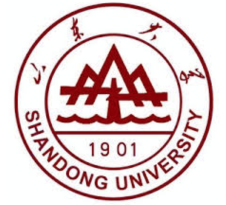 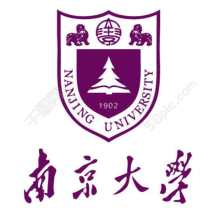 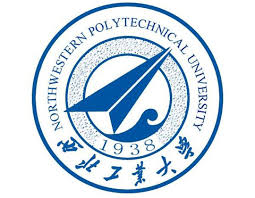 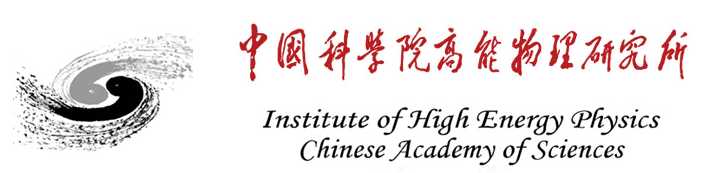 高能环形正负电子对撞机关键技术研发和验证
课题2：硅径迹探测器关键技术验证 
报告人：            梁志均
项目负责人：    João Guimarães da Costa
项目承担单位：中国科学院 高能物理研究所
1
国家重点研发计划
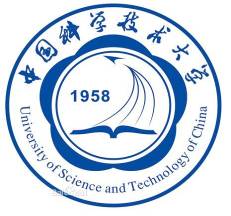 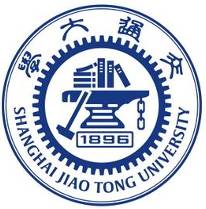 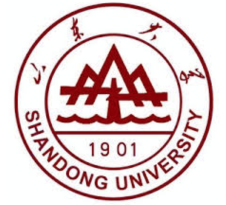 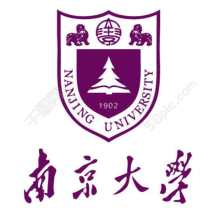 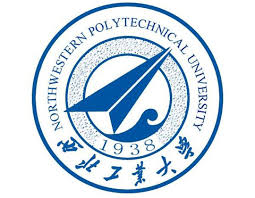 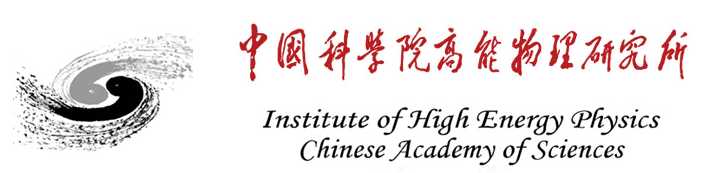 R&D and Verification of Key Technologies for a High Energy Circular Electron-Positron Collider
课题2：硅径迹探测器关键技术验证 
报告人：            梁志均
项目负责人：    João Guimarães da Costa
项目承担单位：中国科学院 高能物理研究所
2
Overview of task2： vertex detector R & D
Can break down into sub-tasks:
CMOS imaging sensor chip R & D 
Detector layout optimization, Ladder and vertex detector support structure R & D 
Detector assembly  
Data acquisition system R & D
Detector module (ladder) 
Prototyping
CMOS imaging 
sensor prototyping
Beam test to 
verify its spatial resolution
Full size vertex detector Prototype
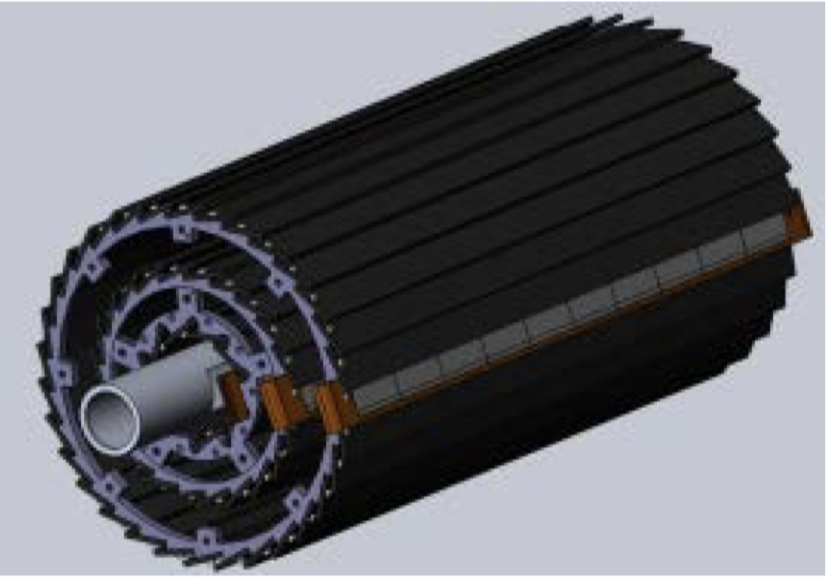 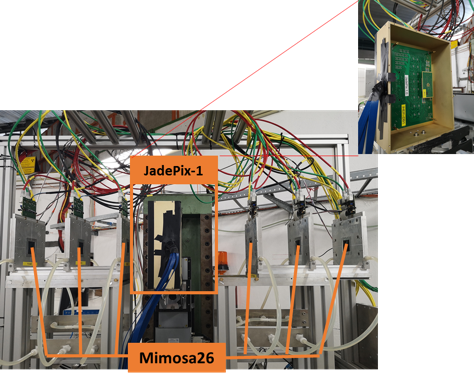 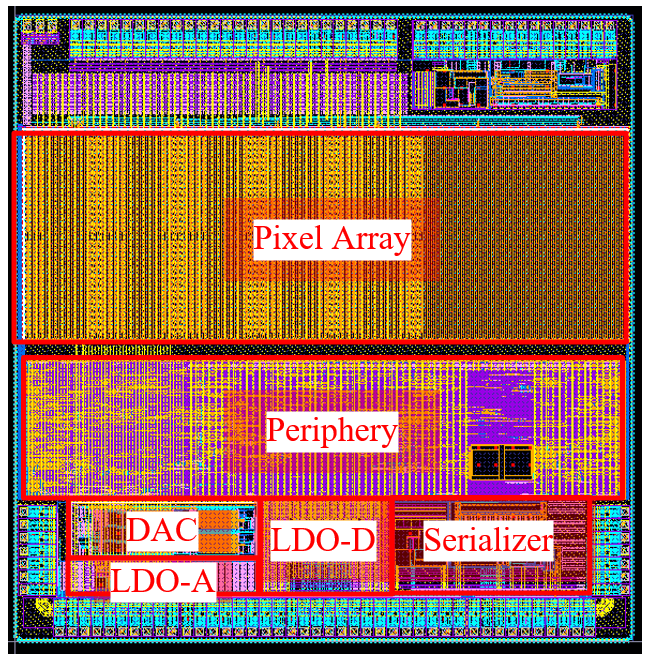 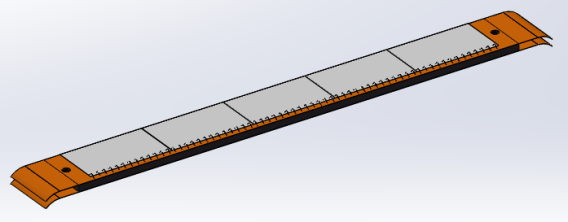 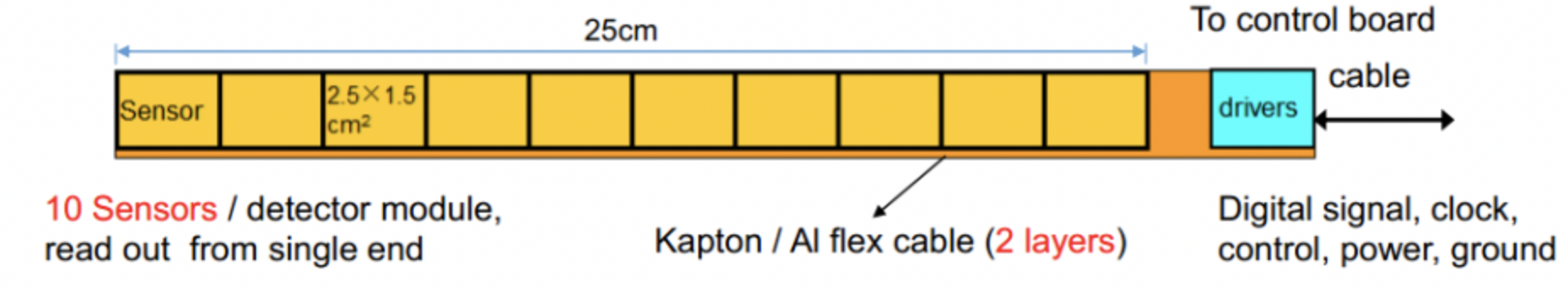 3
[Speaker Notes: Full size vertex detector]
Timeline
Ladders Mechanics:
Now: Carbon support samples available
May: Pre-production carbon support ladders available
August: Production of final carbon support ladders (if needed)
Ladders Assembly:
May: Flex cable available
May: Test of wire bonding and gluing on carbon support
July: ASICs arrive to IHEP
August: Wafer level test of ASICs
September: Single chip and module testing
September: Assembly of ladders with chips
4
Time line
Barrel Prototype:
June: Production of installation tooling
June: Installation mock-up
July: Barrel support parts fabricated
End September: Assembly first barrels
October: Assembly of multiple ladders and readout tests
Earlier November: Finish assembly of prototype
November: Cosmic ray testing or BEPC beam test
End November/December: DESY test beam
5